Группа раннего возраста «Ежики»
МАДОУ № 59  г.Кушва
Мы друзья
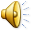 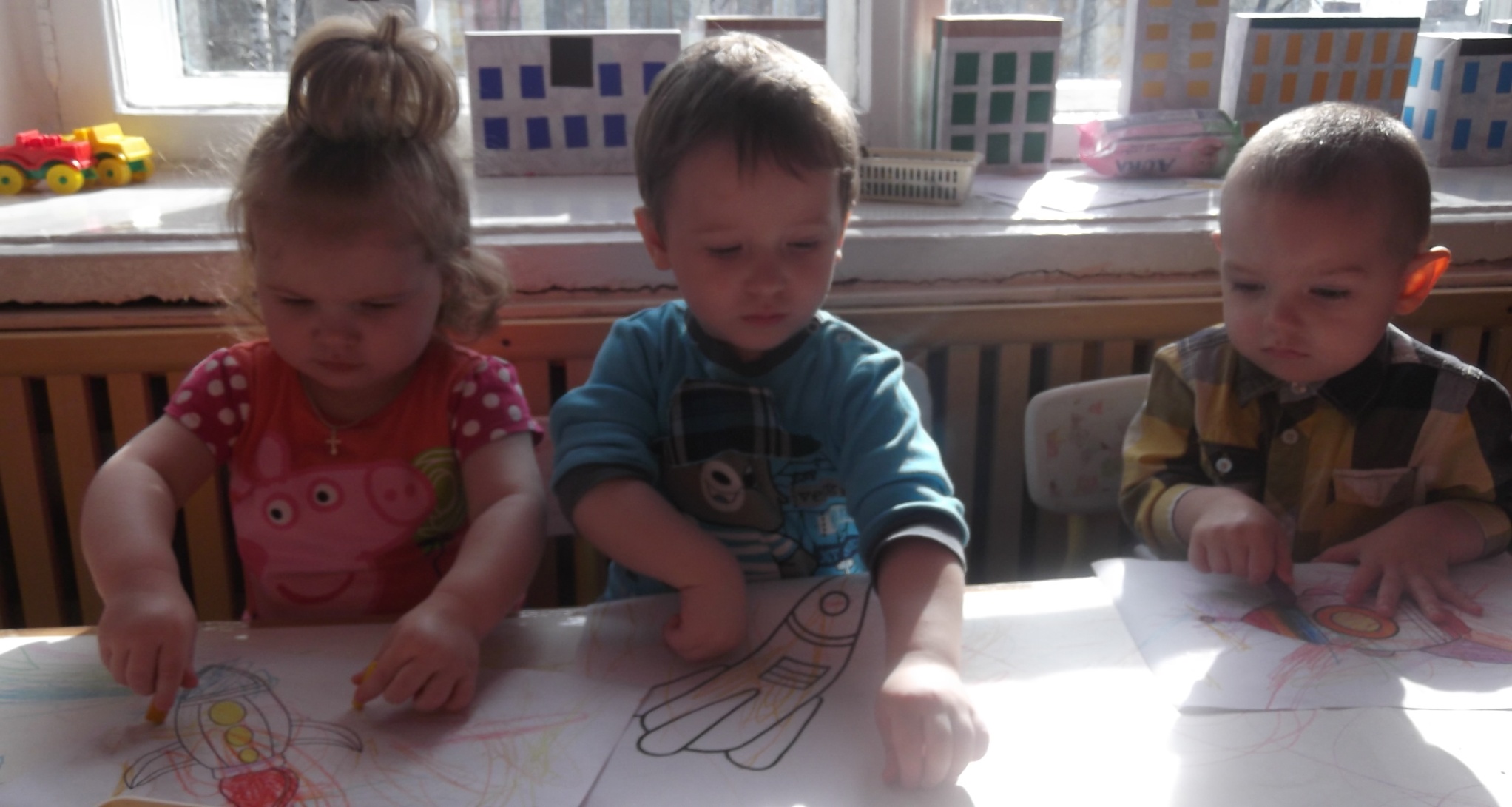 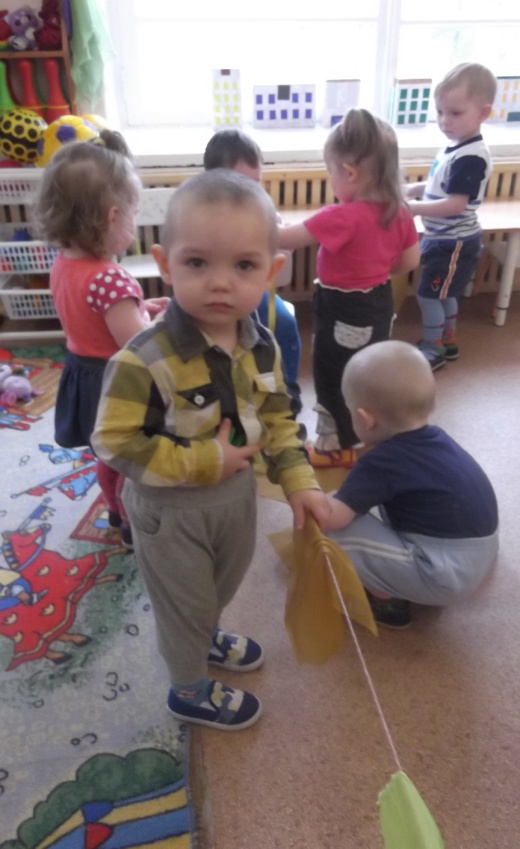 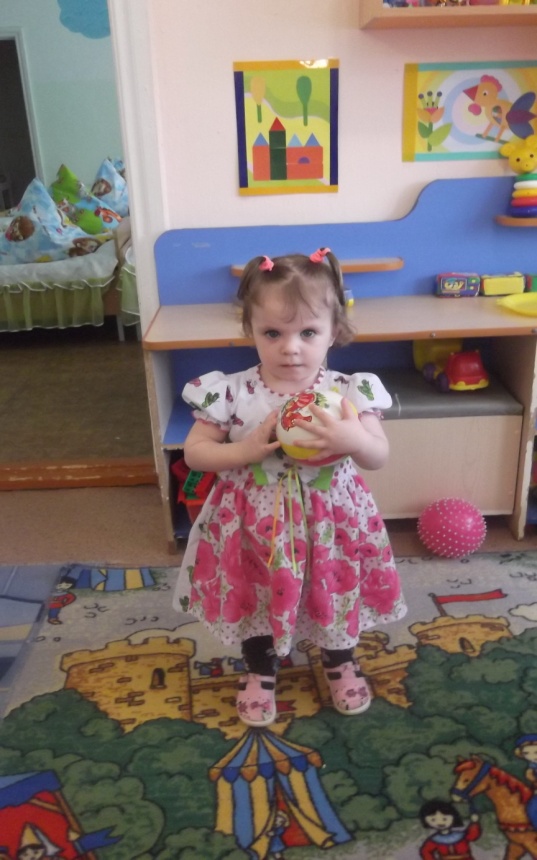 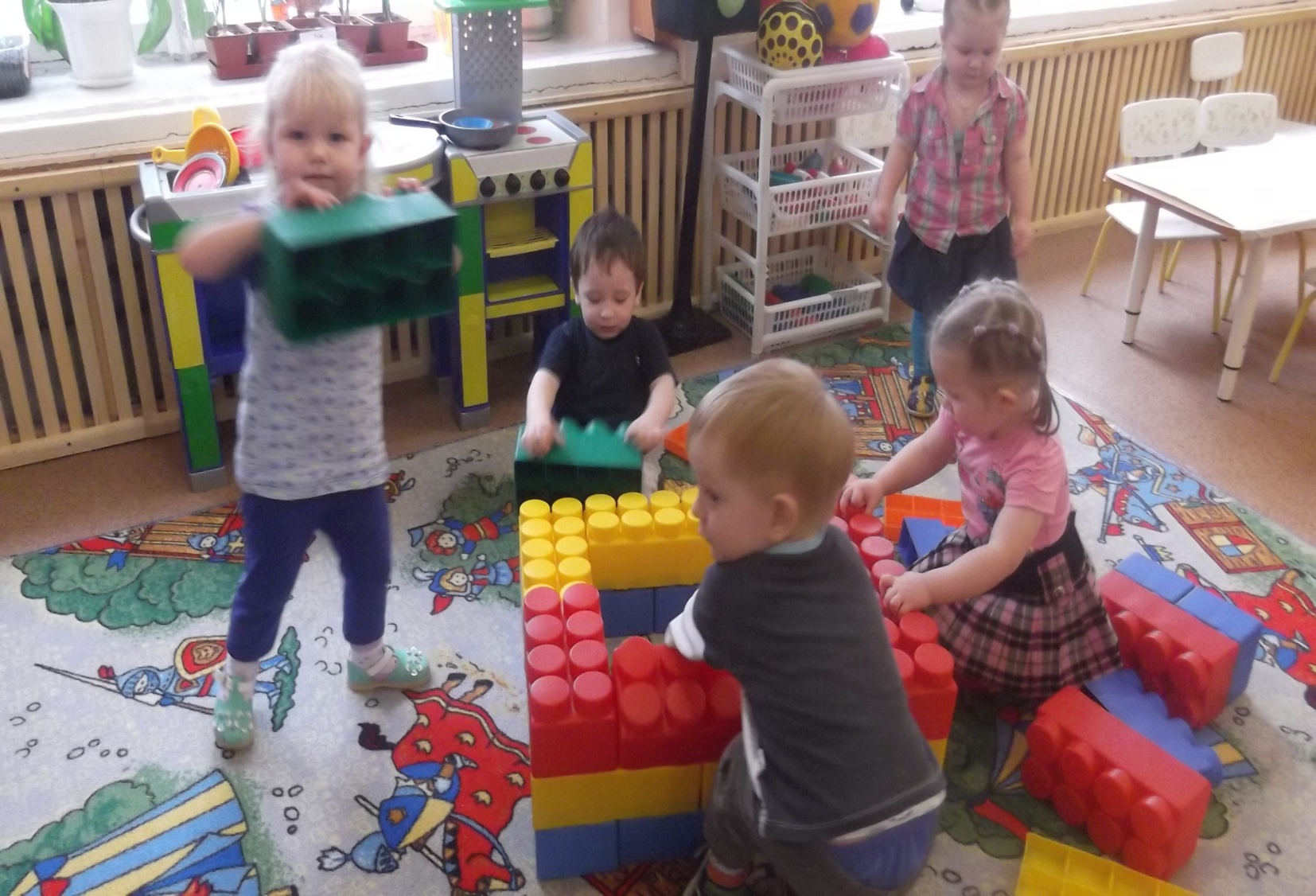 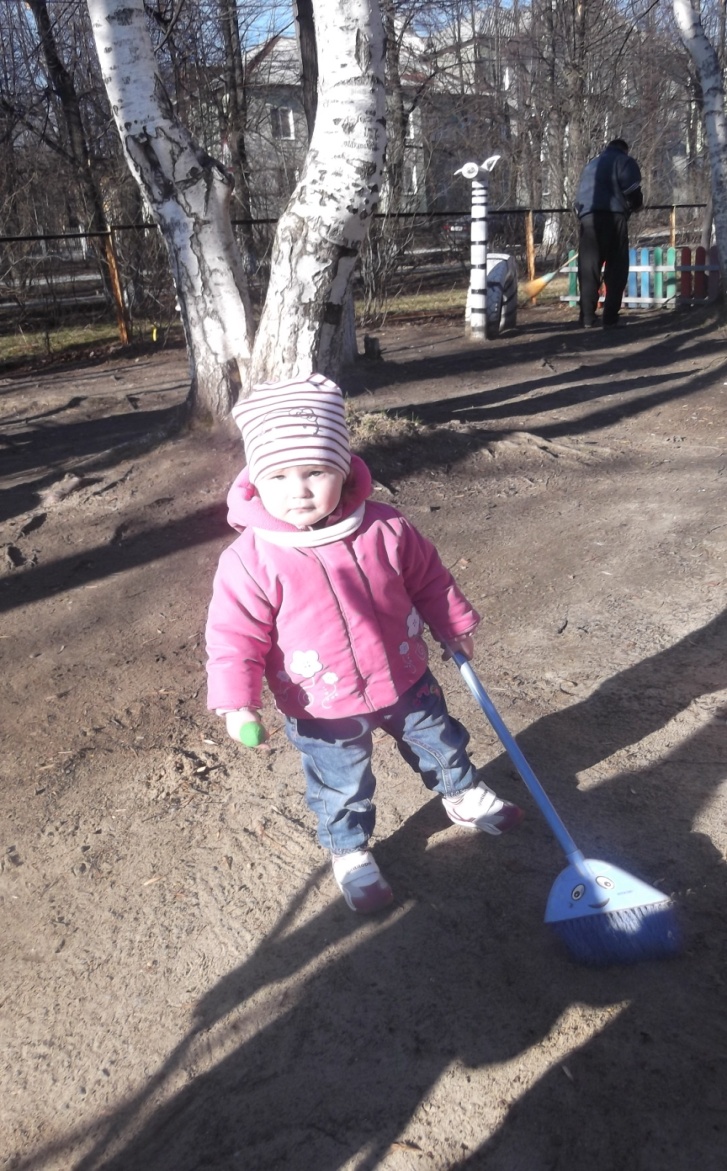 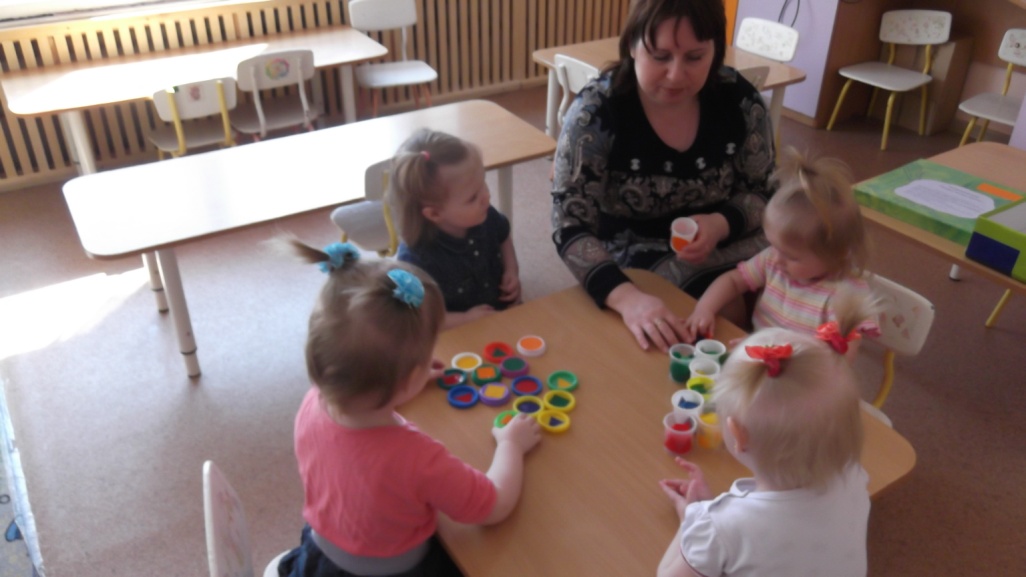 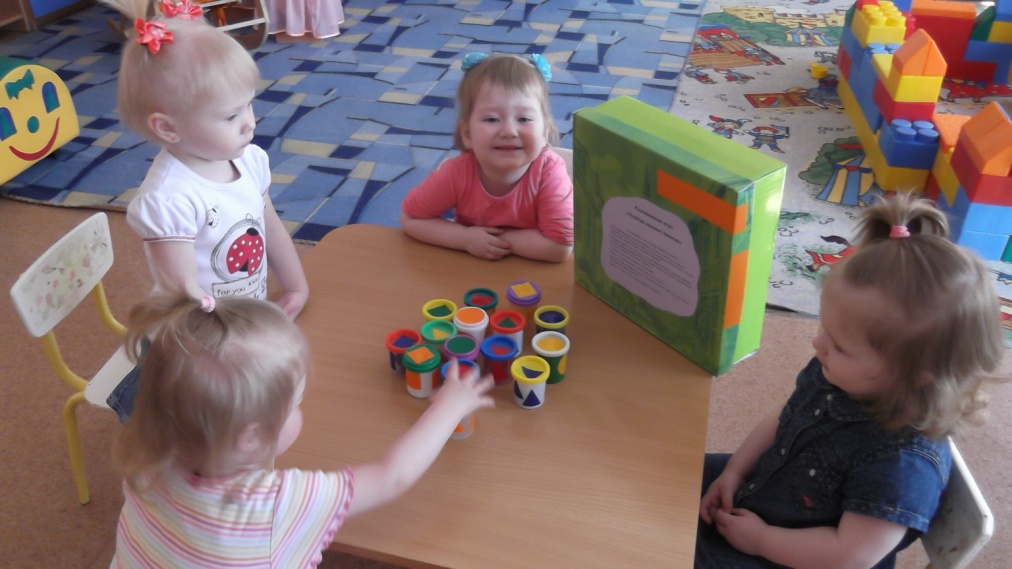 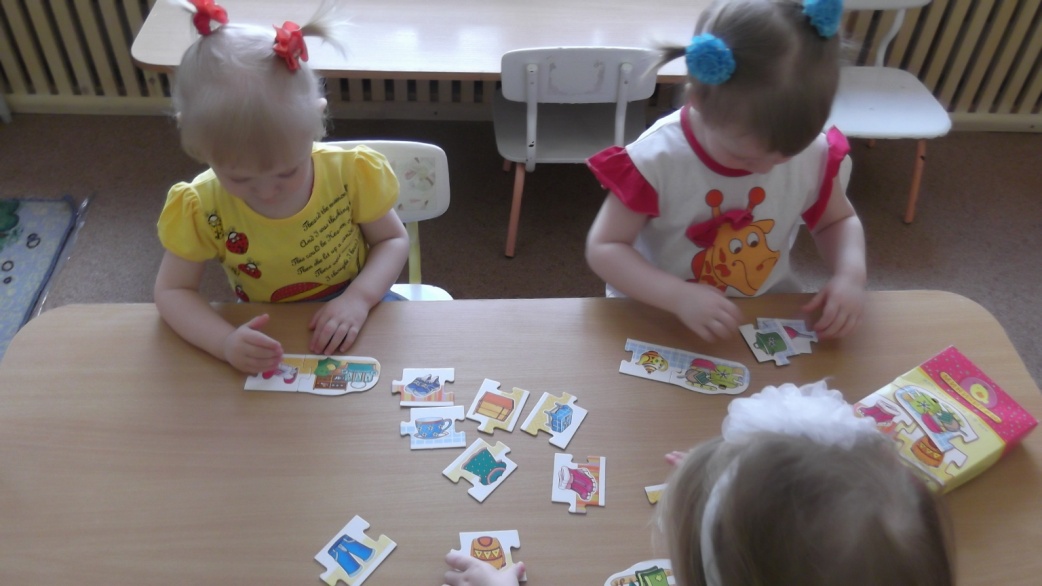 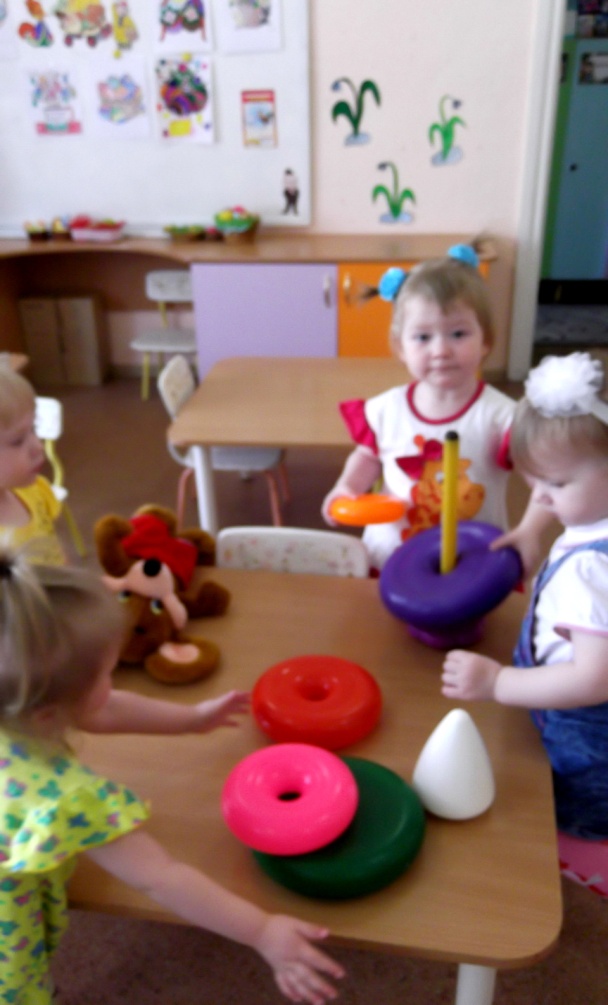 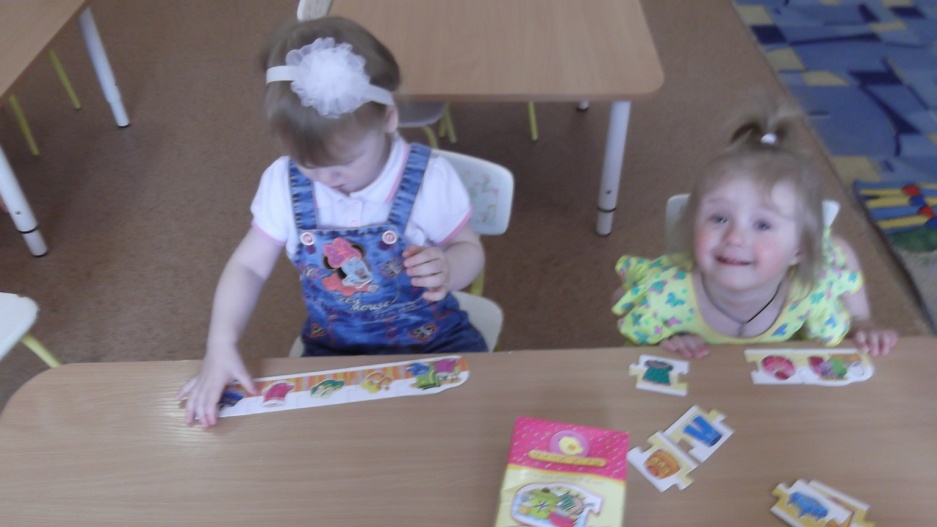 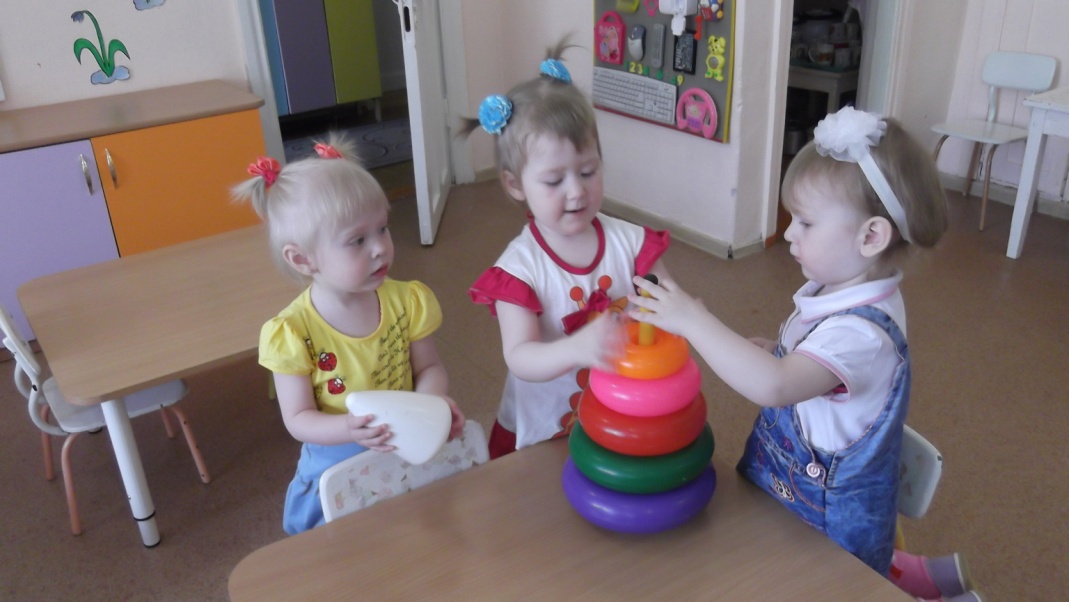 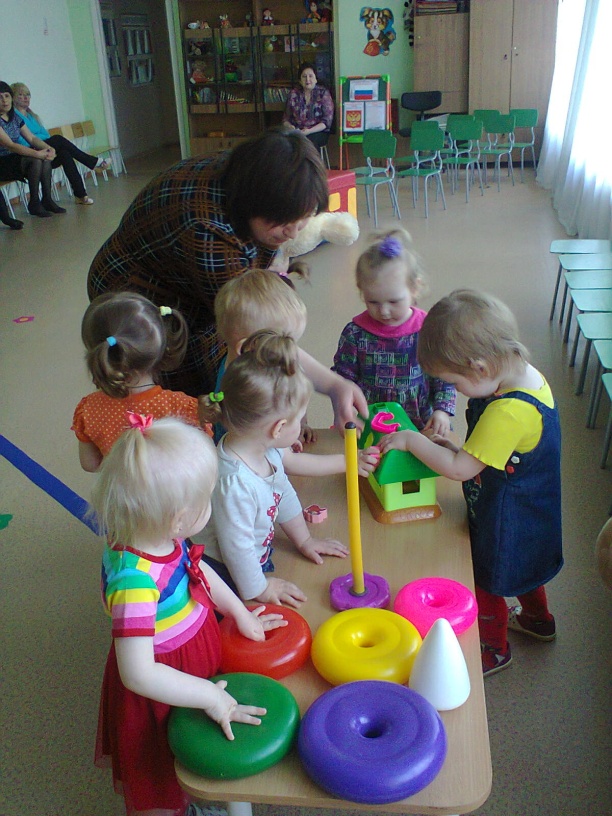 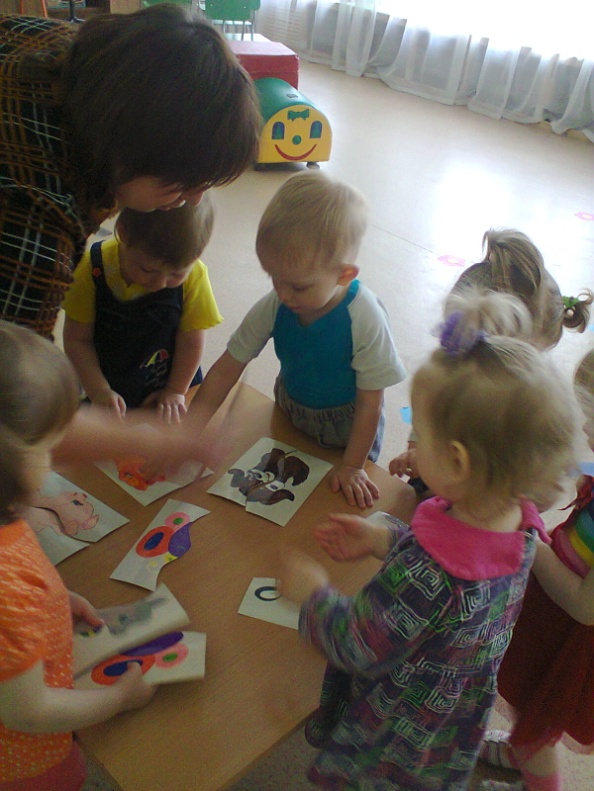 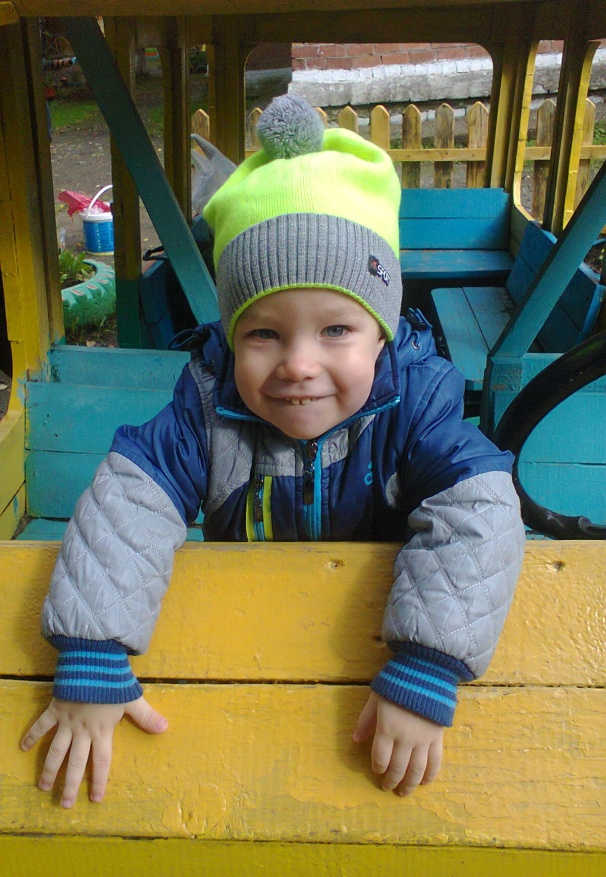 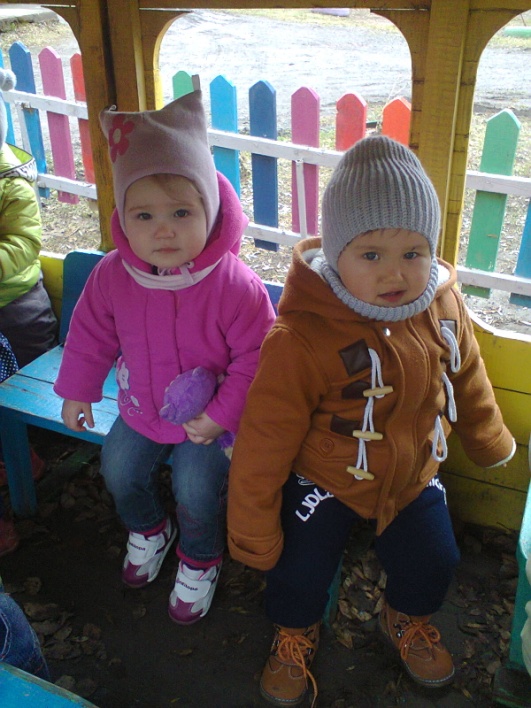 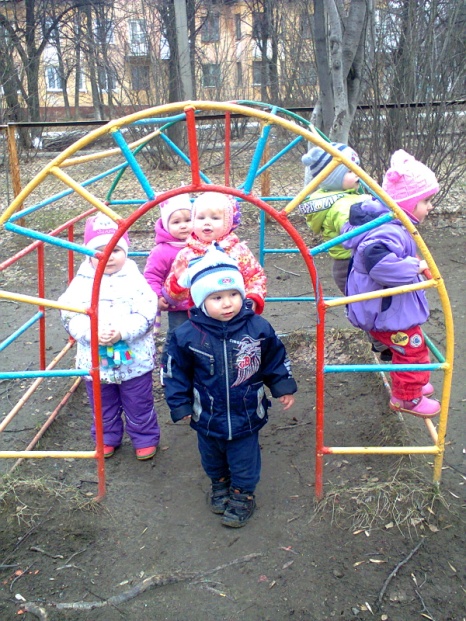 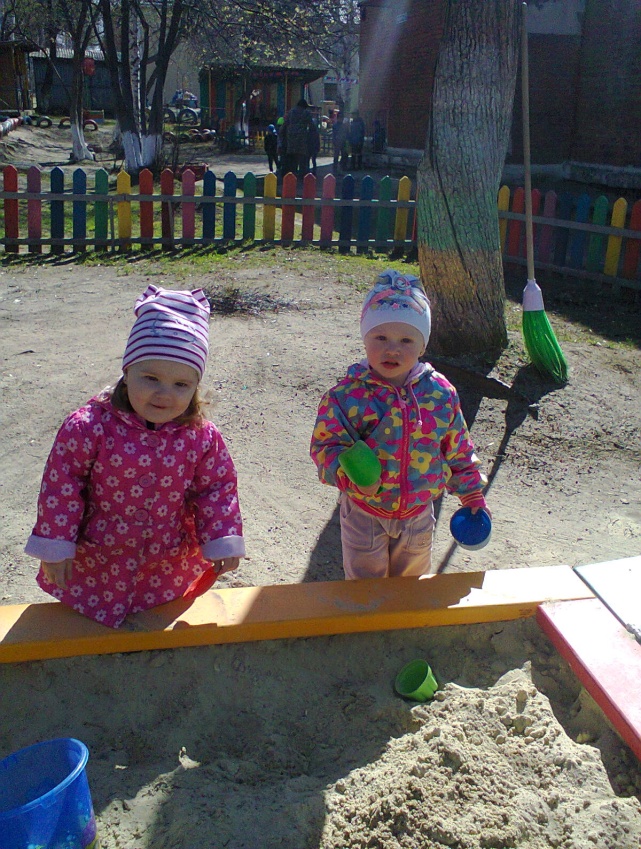 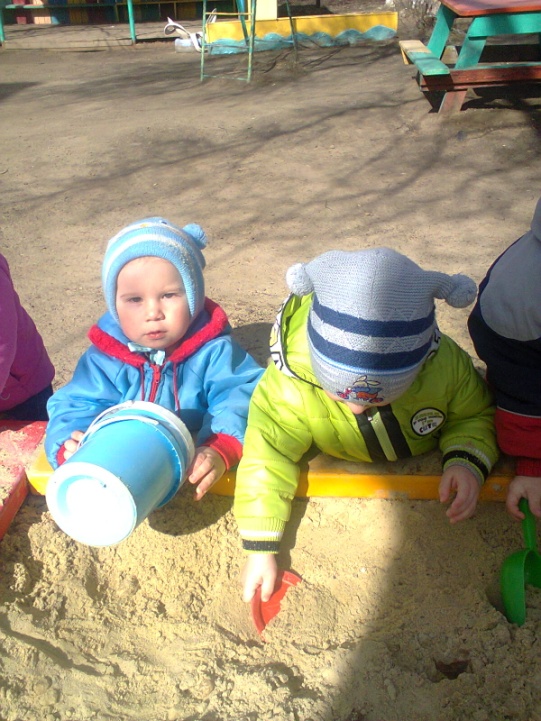 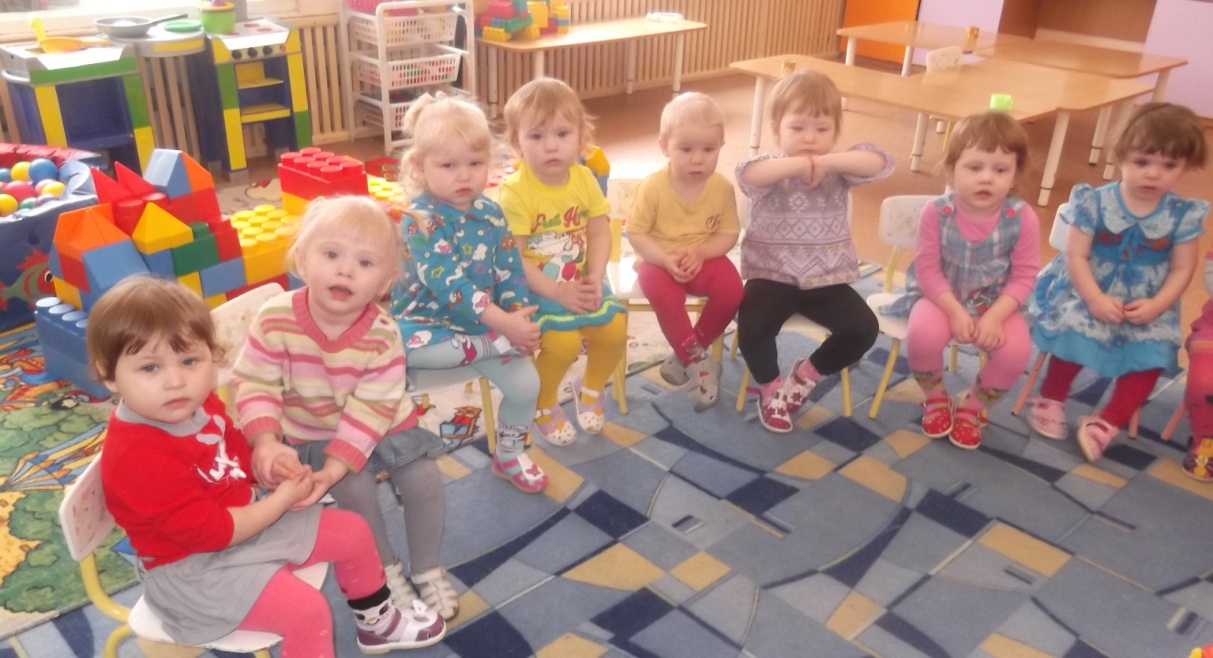 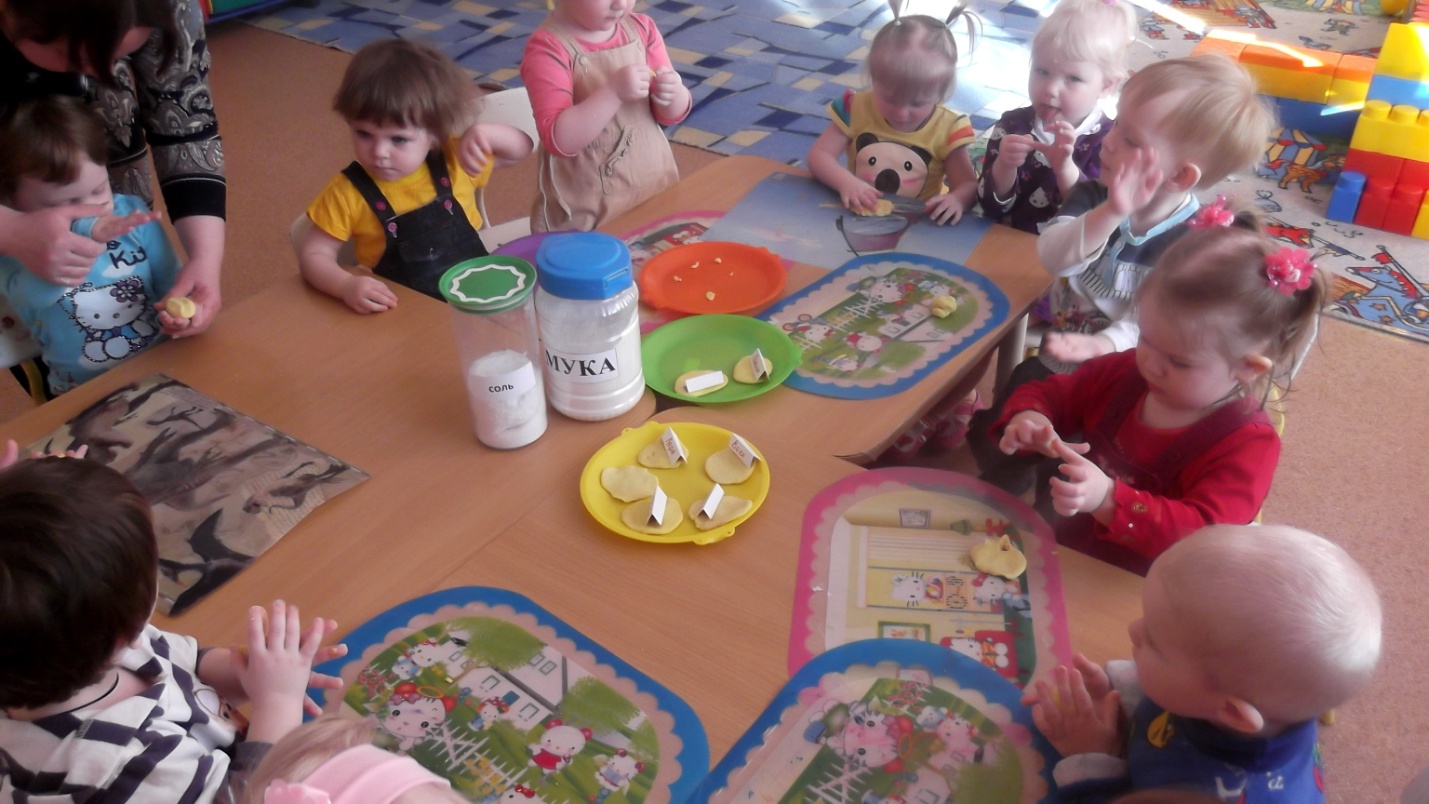 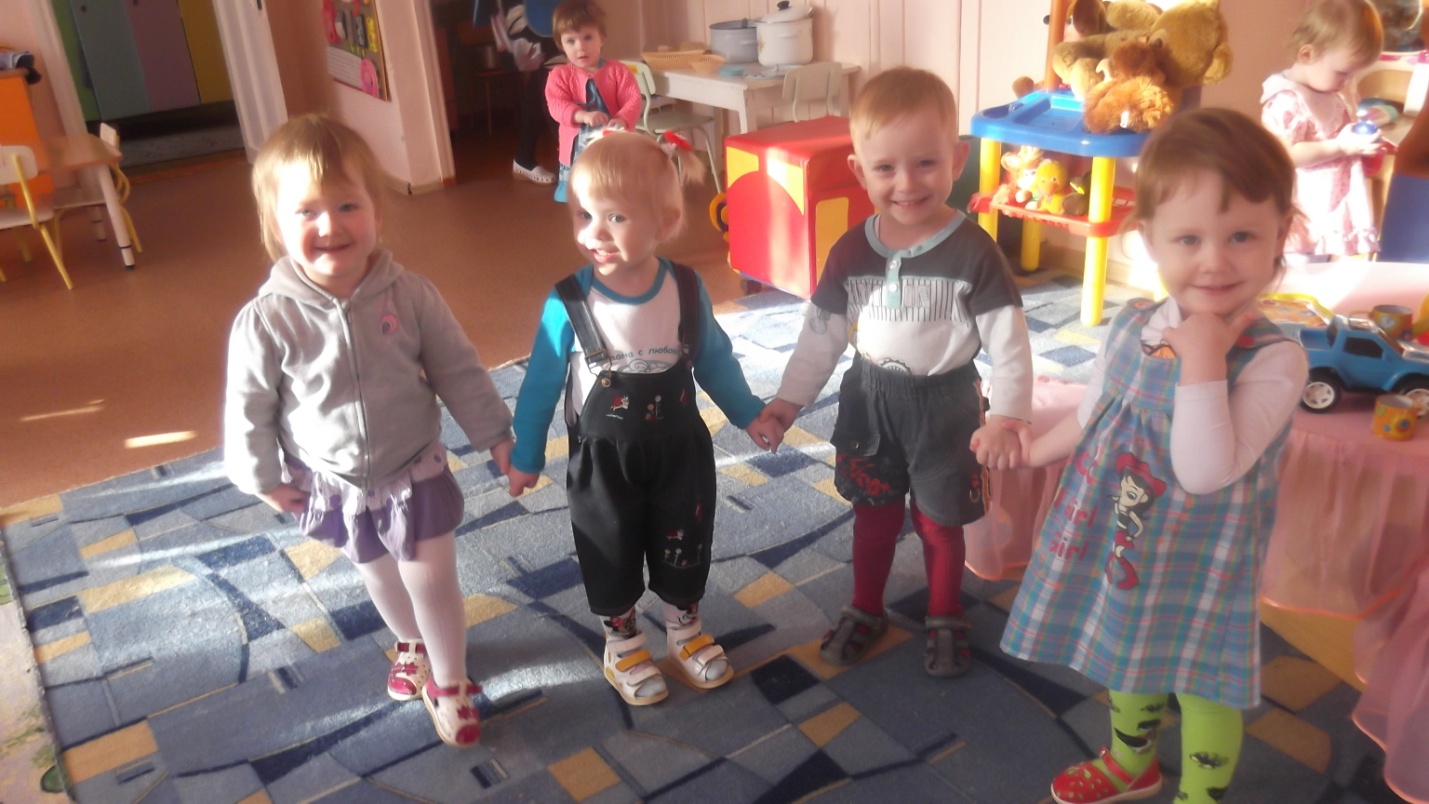 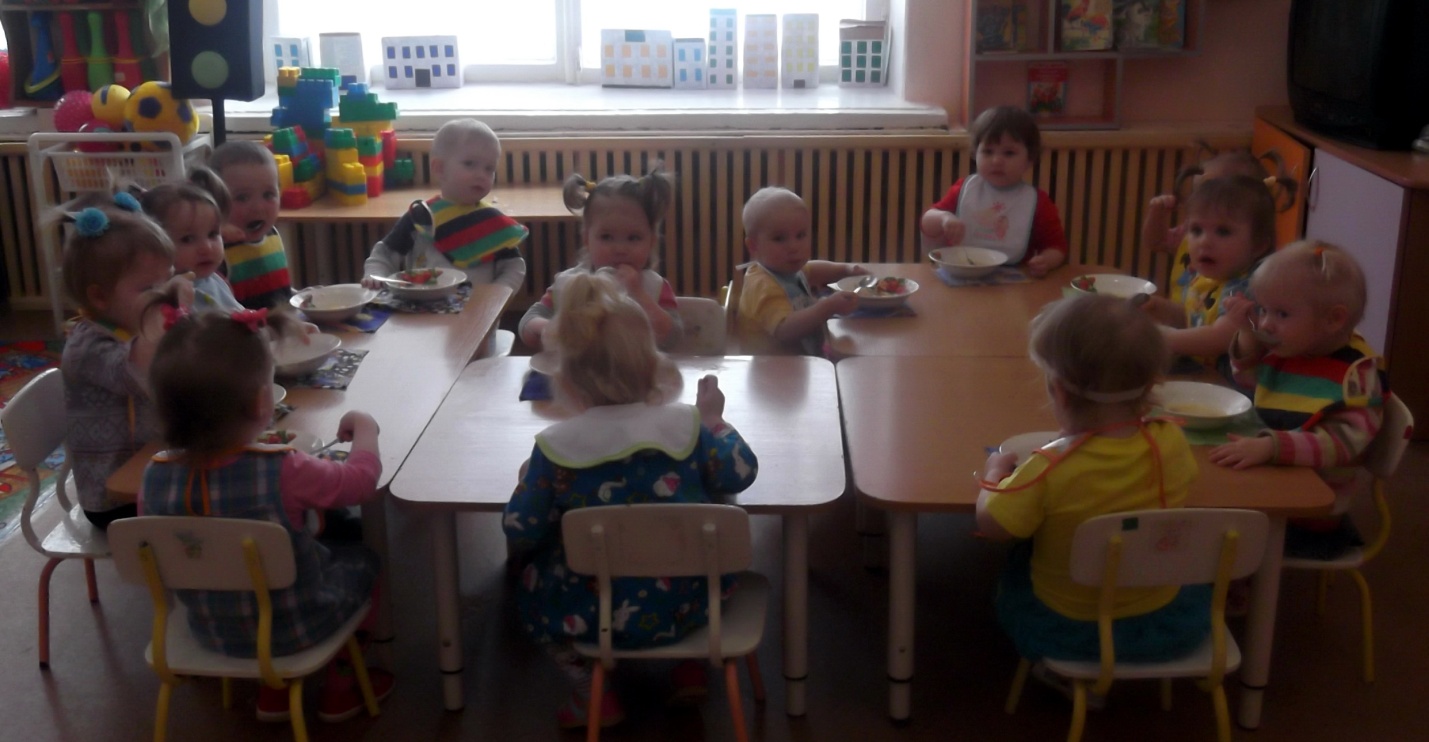 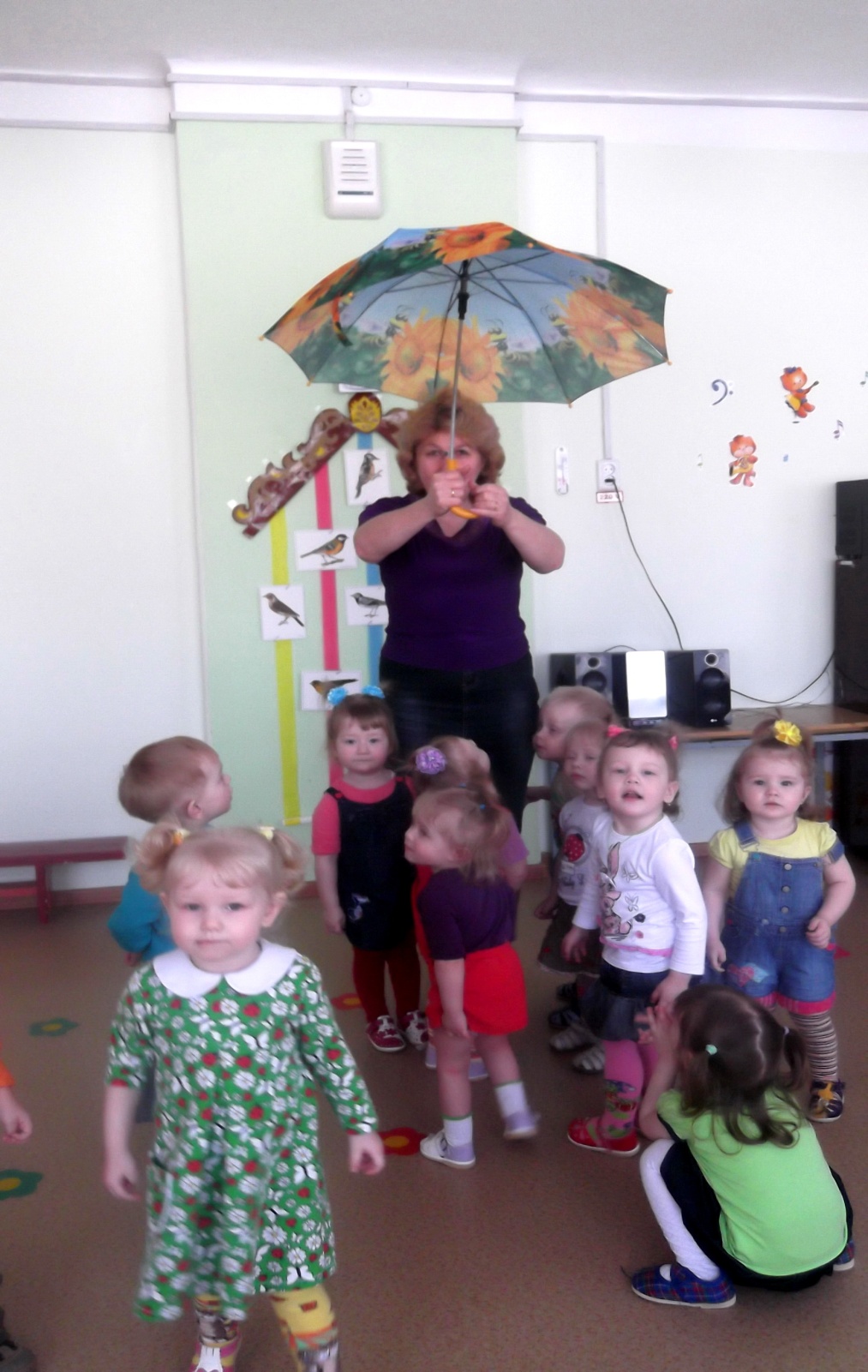 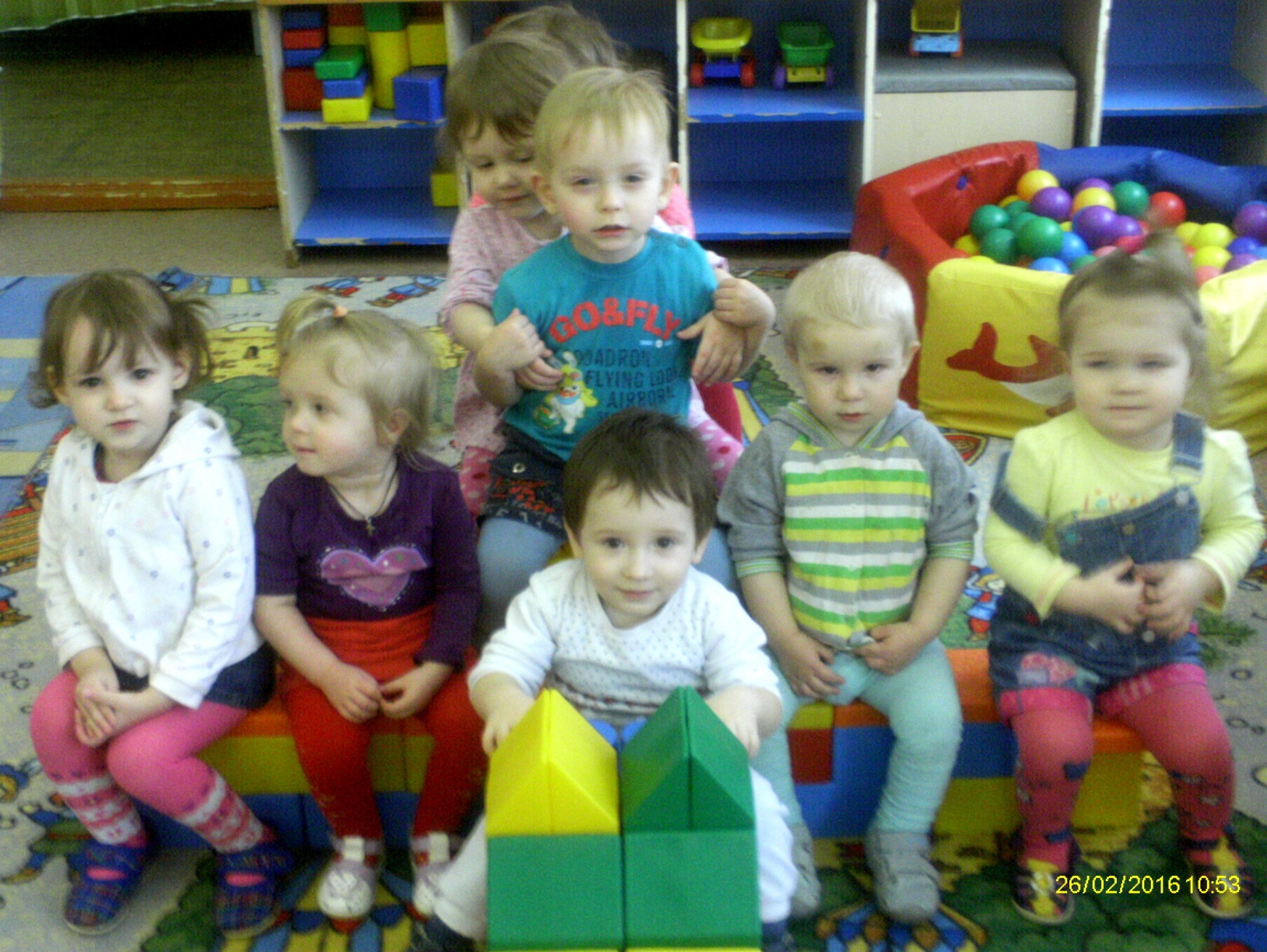 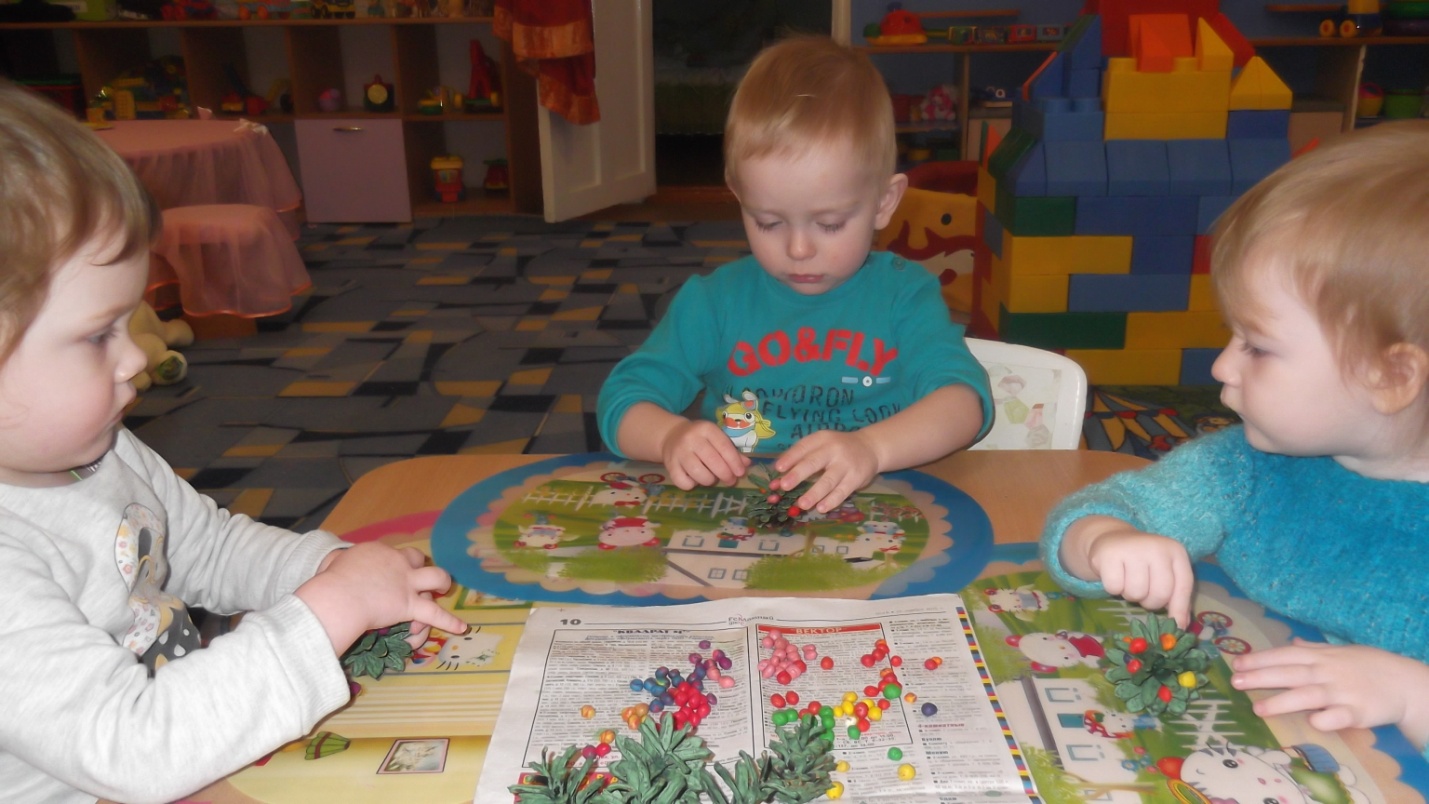 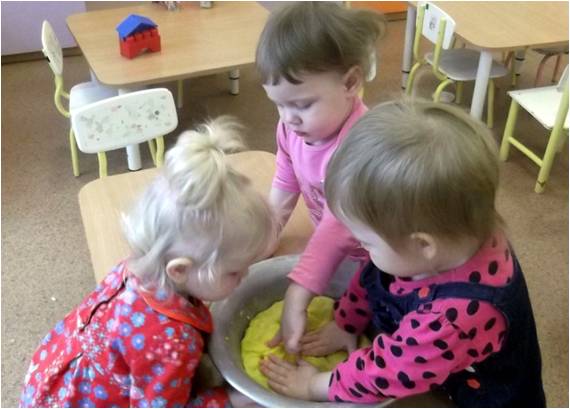 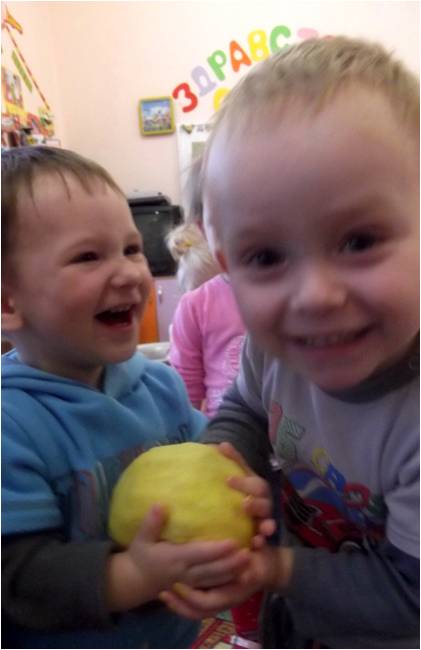 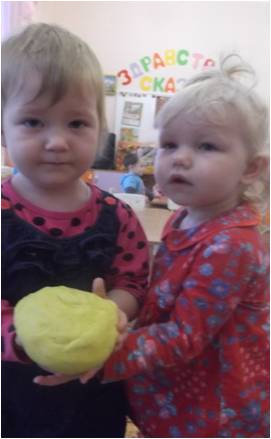 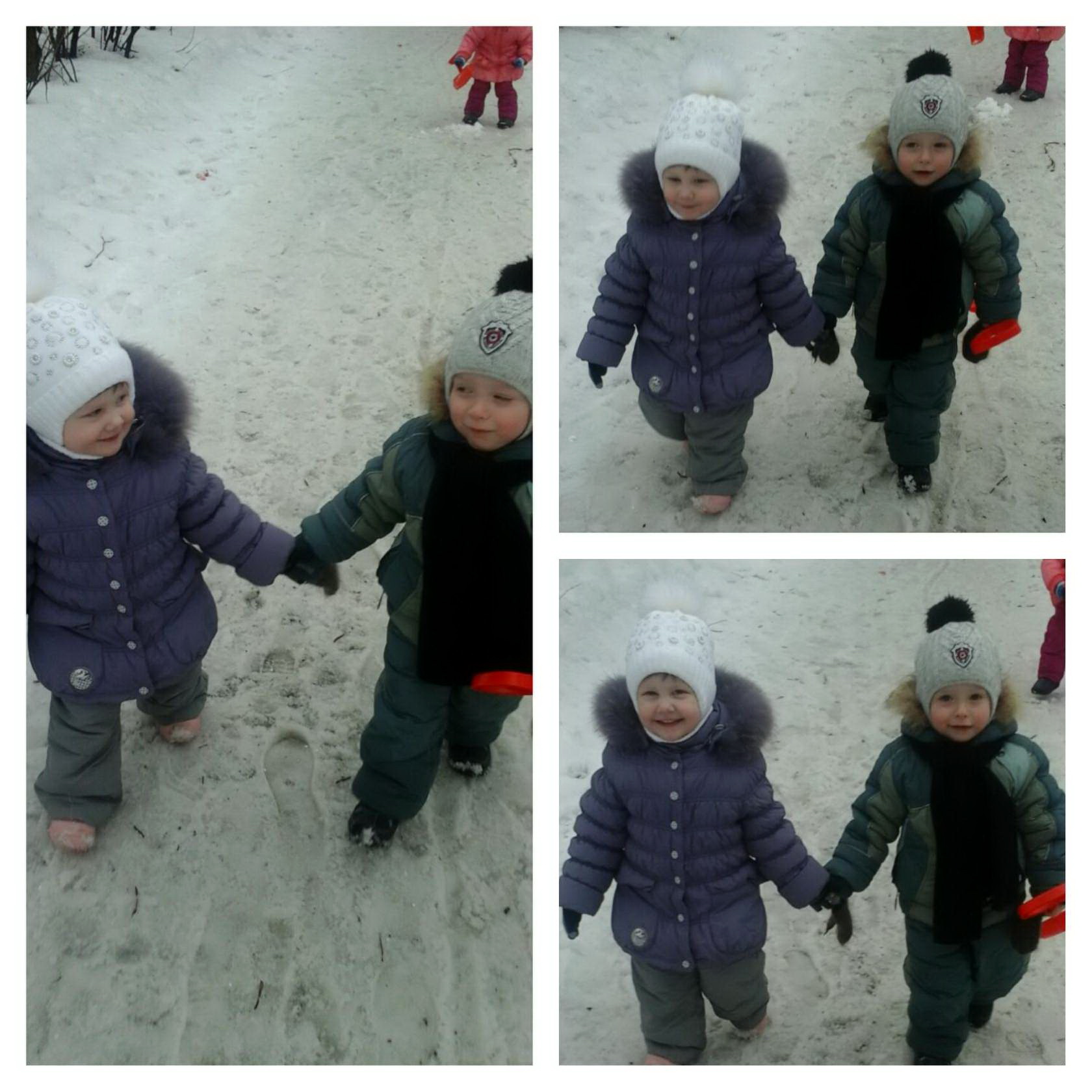 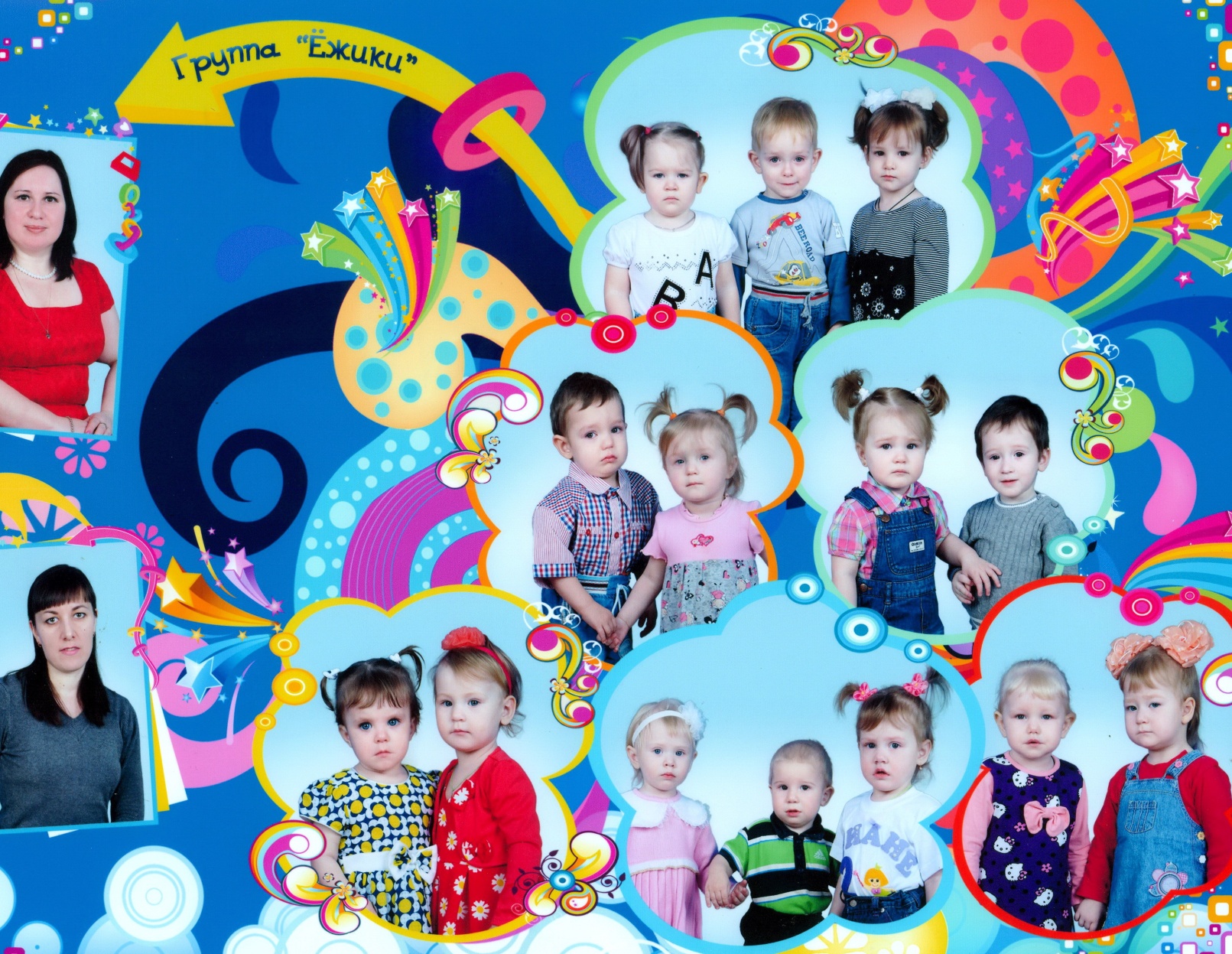 Используемые ресурсы:
http://s018.radikal.ru/i519/1304/3e/4bb97ff07cca.png
http://i022.radikal.ru/1304/0b/005110753ae9.png
http://img-fotki.yandex.ru/get/4126/981986.29/0_833e9_d1cacb4b_orig